Robotic Process Automation (RPA) and Accounting processes
Rahul Goyal, Senior Director (SAP and RPA)
Kartik Dua, Principal Business Analyst (SAP and RPA)

Ellucian
Agenda
2
RPA – What is & What is Not
3
Tasks we can Botify
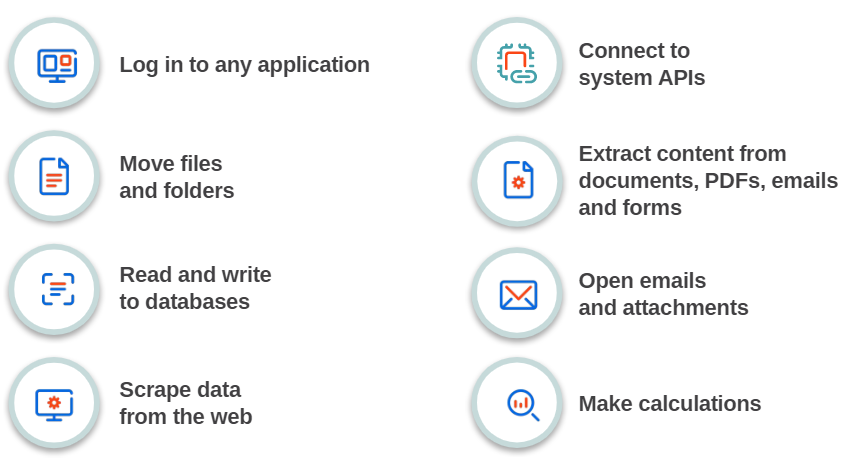 4
4
Accounting Processes (As an example)
5
Challenges in Accounting Workspace
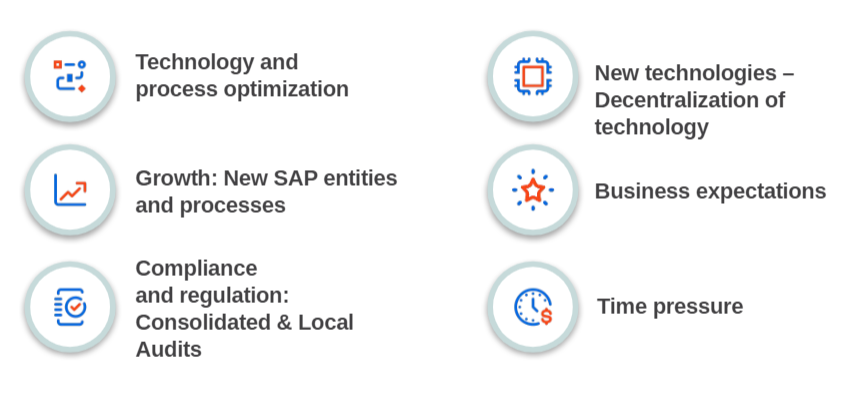 6
Financial Accounting – RPA entry points
Financial Accounting – RPA View
Ellucian Case StudyProcess – Open and Close Accounting Periods (FI, CO and MM)
THE CHALLENGE
User dependency (to open calendars first of the month, regardless of weekend, holiday)
No value-added task including mass notification

THE SOLUTION
Unattended robot running 1st of the month (as scheduled, 1am) to change FI, CO and MM periods and send notification
Unattended bot running last day of the close (using slack bot) to close FI, CO and MM period and send notification
Ellucian Case StudyProcess – SAP Data Extraction, Reporting and Reconciliation
THE CHALLENGE
Manual data extraction – running SAP reports (for example GL Line-item Report)
Download in excel and reconciliation which is time consuming and inefficient 
User dependency for time sensitive tasks

THE SOLUTION
Unattended robot running at scheduled interval to download SAP data (direct table extract or through GUI), excel processing and building monthly file
Sending notification to end user with variance
Efficient and on-time closing
Ellucian Case StudyProcess – Purchase Requisition Status (for requisitioners)
THE CHALLENGE
End user (requisitioner) not getting direct notification about PR status (Approved, PO issued, Invoiced or not etc.)
Required them to login to SAP, navigate screens to get the information 
End user training and learning curve

THE SOLUTION
Unattended robot triggered via Slack 
Bot in the backend establish connectivity with SAP as API calls, get PR status, formats it in excel and send email attachment to requester 
Bot also checks any pending GR or IR and accordingly notify AP clerk or PO requester
Ellucian Case StudyProcess – Sales order updates (Bill Plan)
THE CHALLENGE
Manual exercise to update sales order line items (for multiple bill plans)
Time consuming

THE SOLUTION
Attended bot for excel data processing to trigger VA02 
Bot process through SAP Screens to make necessary updates
Bot update excel file back with status for reconciliation 
Bot notify user for any errors and keep track of pending transactions
Polling Questions
How familiar are you with RPA?
Familiar (Use it for everyday work)
Have heard about it, but do not use it
New to RPA
Which RPA solution have you heard of or used?
SAP iRPA
UIPath
BluePrism
Automation Anywhere
Others
N/A
13
Questions
Rahul Goyal: rahul.goyal@ellucian.com

Kartik Dua:    kartik.dua@ellucian.com
14